Assalamu’alaikum, wr, wb.  
Kita awali dengan Bismillahirrahmanirrahim
SEKOLAH BARU..
SEMANGAT BARU !
T U J U A N
Dapat mengenal aspek-aspek penyesuaian diri serta dapat menerapkan sikap dan kebiasaan dengan lingkungannya.
				SMKN 43 JKT, Pandemi Agustus 2020
ICE BREAKING
M U L T I M E D I A
( Untuk Mencairkan Kebekuan/Suasana Kelas Agar Lebih Semangat Sebelum Materi Layanan BK Disampaikan)
TEBAK GAMBAR 
TERSEMBUNYI
Silahkan tebak sebelum melihat jawaban yang ada di slide nanti
Yang berhasil menebak silahkan senyum 2 2 5 (2 senti kanan, 2 senti kiri, tahan 5 detik)
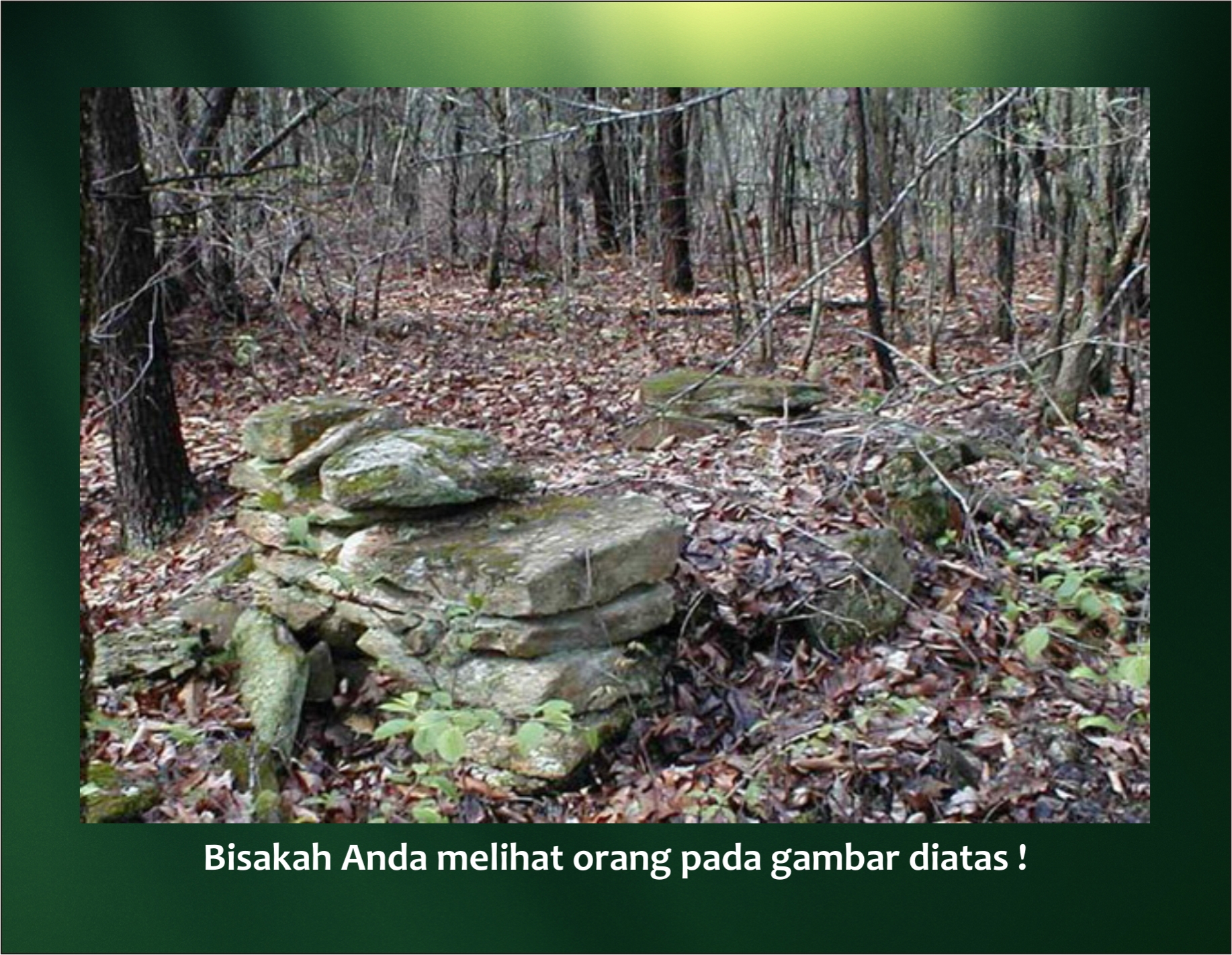 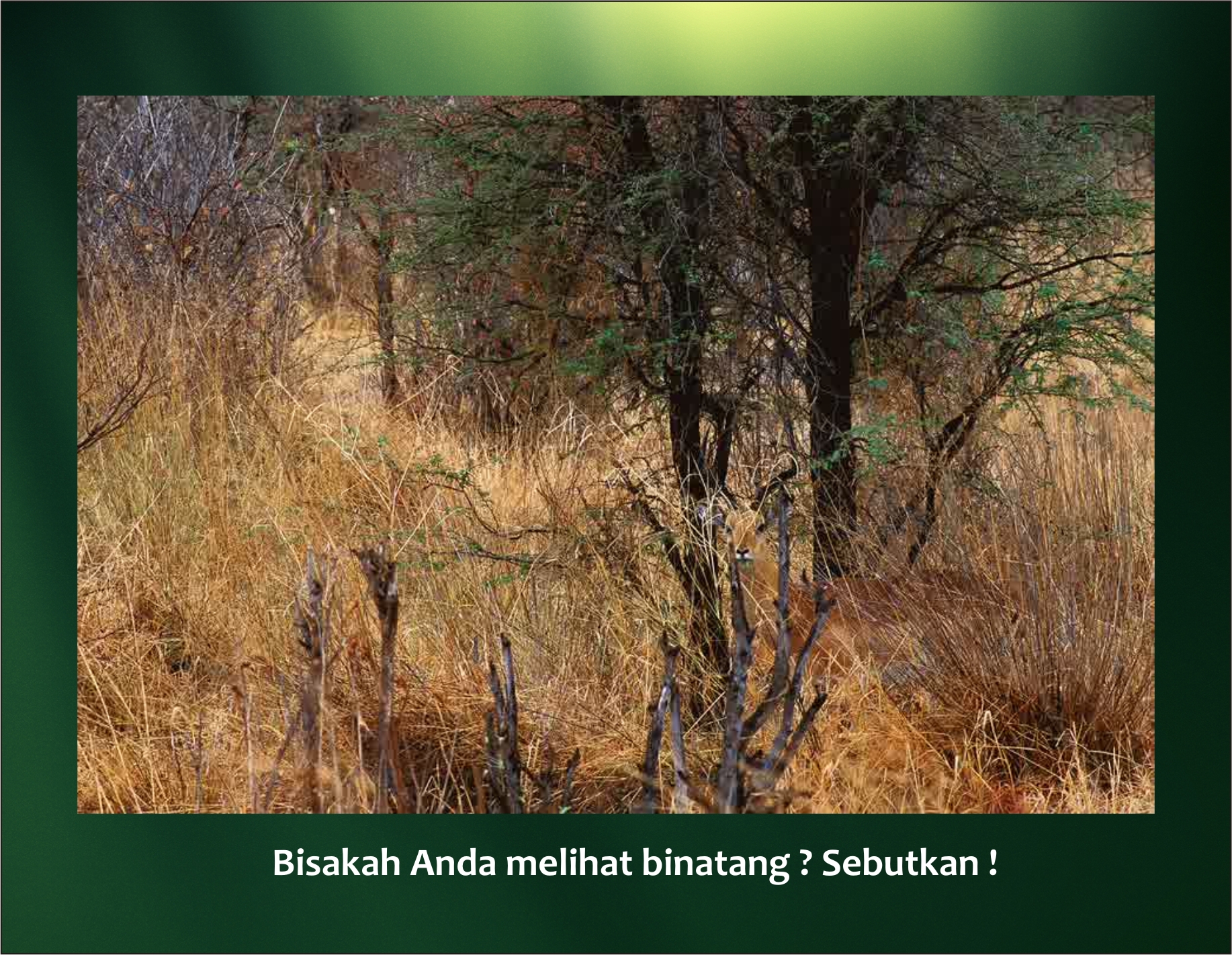 APERSEPSI
Manusia sejak dilahirkan akan berhadapan dengan lingkungan yang menuntutnya untuk menyesuaikan diri. Penyesuaian diri yang dilakukan oleh manusia diawali dengan penyesuaian secara fisiologis, yang dikenal dengan adaptasi. Berbagai masalah yang muncul dalam kehidupan remaja di sekolah hampir selalu berkaitan dengan penyesuaian diri. Masih banyak siswa di sekolah tidak dapat menyesuaikan diri baik dengan aturan yang ada di sekolah maupun teman-teman sebayanya. Seperti contohnya ada siswa yang sering mengabaikan tugasnya sehingga guru menganggap bahwa anak membangkang dan segera ditarik ke ruangan BK karena dianggap melanggar peraturan. Ada pula yang bertindak tidak sopan dengan salah seorang guru sehingga guru yang lain menganggap bahwa anak tersebut membuat perilaku yang buruk dan memberikan ketidaknyamanan terhadap lingkungan sekitarnya.
Materi dengan judul “Sekolah Baru, Semangat baru” akan disampaikan dalam dua pertemuan
Pertemuan pertama (saat ini) Ananda diminta untuk melihat film dan memberikan argumentasi atau pendapat mengenai isi film (hikmah apa yang dapat diambil dari masing-masing film tersebut), dengan ketentuan:  Tulis judul dari masing-masingnya dan tulis pembelajaran/hikmah apa yang terkandung di dalamnya. dengan cara menuliskan dalam bentuk word dan kirim ke Email bu Yanah. 

Isi Absen di materi.smkn43jkt.sch.id dengan format : nama lengkap, kelas dan jurusan
Ada dua bentuk penilaian kehadiran:
Tidak isi absen, dianggap tidak hadir kelas, isi saat materi berlangsung sesuai jam maple.
Tidak mengirim tugas, dianggap tidak hadir materi.
Tugas dikumpulkan paling lambat dua hari setelah pemberian materi, jam 21.00 wib.
Pertemuan kedua (minggu ganjil berikutnya/ Jadwal menyesuaikan) kita akan membahas materi “Sekolah Baru, Semangat baru” dan hasil dari tugas yang ananda kerjakan, serta keterkaitan dengan kondisi KBM saat ini (pandemi covid-19)
Menggunakan aplikasi zoom/meet
T  A  Y  A  N  G  A  N
VIDEO / FILM
Silahkan simak film ini
BUKA SEMANGAT BARU, lihat video di materi.smkn43.sch.id

Film Pendek Pendidikan Pensil Patah,  by. Mas Nofal (https://www.youtube.com/watch?v=T5dOZXmiKE4), klik link youtube ini
PENGERTIAN
Penyesuaian berarti beradaptasi; dapat mempertahankan eksistensinya, atau bisa survive dan memperoleh kesejahteraan jasmaniah dan rohaniah, dan dapat mengadakan relasi yang memuaskan dengan tuntutan sosial.
Penyesuaian dapat diartikan sebagai penguasaan, yaitu memiliki kemampuan untuk membuat rencana dan mengorganisasi respon-respon sedemikian rupa, sehingga bisa mengatasi segala macam konflik, kesulitan dan frustasi secara efisien. Individu memiliki kemampuan menghadapi realitas hidup dengan cara yang adekuat.
Penyesuaian diri adalah proses bagaimana individu mencapai keseimbangan diri dalam memenuhi kebutuhan sesuai dengan lingkungannya.
KARAKTERISTIK PENYESUAIN DIRI
Mereka yang tergolong mampu melakukan penyesuaian diri secara positif ditandai hal-hal sebagai berikut :
1. 	Tidak menunjukkan adanya ketegangan emosional
2. 	Tidak menunjukkan adanya mekanisme-mekanisme psikologis
3.  	Tidak menunujukkan adanya frustasi pribadi
4.  	Memiliki pertimbangan rasional dan pengarahan diri
5.  	Mampu dalam belajar
6.  	Menghargai pengalaman
7.  	Bersikap realistik dan objektif
PENYESUAIN DIRI SECARA POSITIF, INDIVIDU AKAN MELAKUKAN DALAM BERBAGAI BENTUK
Penyesuaian diri secara positif, individu akan melakukan dalam berbagai bentuk, antara lain :
1.  	Penyesuaian dengan menghadapi masalah secara langsung
2.  	Penyesuaian dengan melakukan eksplorasi
3.  	Penyesuaian dengan trial and error (coba-coba)
4.  	Penyesuaian dengan substitusi
5.  	Penyesuaian diri dengan menggali kemampuan pribadi
6. 	Penyesuaian diri dengan belajar 
7.  	Penyesuaian diri dengan inhibisi dan control diri 
8.  	Penyesuaian diri dengan perencanaan yang cermat
FAKTOR-FAKTOR YANG MEMPENGARUHI DALAM PROSES PENYESUAIN DIRI
Kondisi jasmaniah yang meliputi, pembawaan, konstitusi fisik, susunan saraf, kelenjar, system otot, kesehatan dan sebagainya. 
Perkembangan dan kematangan, terutama kematangan intelektual, sosial, moral, dan emosional
Penentu psikologis, yang meliputi pengalaman, belajar, pembiasaan, determinasi diri, frustasi, dan konflik
Kondisi lingkungan, terutama rumah, keluarga dan sekolah
CARA MENYESUAIKAN DIRI DI SEKOLAH
Pelajari Situasi
Berbaik sangka
Sesuaikan keadaan Sekolah
Mengetahui Aturan	
Mengikuti MOS 
Kenali dan hormati guru
Menghargai sesama
Menjadi diri sendiri
TIPS SEMANGAT MEMASUKI SEKOLAH BARU
Biasakan Tidur Lebih Awal, Bagun Lebih Pagi
Siapkan Perlengkapan Belajar
Buat Jadwal Atau Mengatur Waktu Kegiatan 
Menata Meja/Tempat Belajar
Fokus Pada Impian Dan Target
Selalu Berpikiran Positif
Buatlah Pertemanan Baru
Jadilah Diri Sendiri (Selalu Percaya Diri)
Jangan Bolos Sekolah
Terlibat Dalam Kegiatan Sekolah (Termasuk Ekstrakurikuler)
Tumbuhkan Rasa Bangga dengan Sekolah
Mengenal Semua Fasilitas Sekolah Yang Ada
Menghindari Hal-Hal Yang Membuat Anda Tidak Semangat Belajar
TEBAK GAMBAR TERSEMBUNYI
Kerjakan kuis “Interaksi, Adaptasi dan Mudah Bergaul” melalui google form, tugas akan dikirim melalui ketua kelas jam 14.00 wib.Tugas dikirimkan paling lambat tgl 03-08-2020, jam 21.00 wib.
Sampai jumpa di penjelasan berikutnya
Kita tutup dengan Alhamdulillah
Semoga membawa manfaat.
Wassalamu’alaikum, wr, wb.